Använd kompetensen rätt
En workshopmodell för att tillsammans på arbetsplatsen undersöka:Gör vi rätt saker, gör vi saker rätt och gör rätt personer de sakerna?
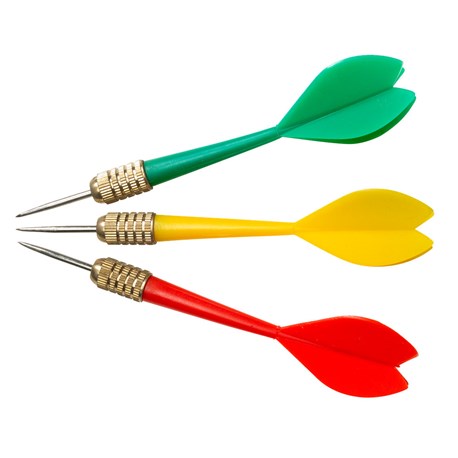 Version 2021-01-29
[Speaker Notes: Förberedelser för processledare innan arbetet drar igång:
Säkerställ att det finns tydligt syfte och mål för arbetet formulerade som förklarar varför workshopen ska genomföras och vad chef/ledningens mål med arbetet är.
Gå igenom hela workshopmaterialet inklusive de två Excel-mallarna och se över hur materialet kan anpassas på bästa sätt efter deltagarna som ska vara målgrupp för workshopparna och den verksamhet som är aktuell. På flera ställen kan det även bidra till förståelsen om processledaren kan presentera målgruppsanpassade exempel. Se till exempel bild 8 med post-it-övningen och exemplen som finns i Excel-mallarna. 
Lägg upp en tidsplan för hela arbetet, från första workshoptillfälle till att ansvarig chef/ledningsgrupp analyserar resultatet. 
Informera deltagarna om kommande arbete, t ex vid en arbetsplatsträff eller liknande möte.
Skicka ut eventuella dokument (te x uppdragsbeskrivningar) som kan förtydliga hur tänka kring sitt uppdrag.

Överblick
Workshoptillfälle 1: Identifiera och sortera arbetsuppgifter (Ca 3 timmar)
	Uppgift 1: Vad är ditt uppdrag?
	Uppgift 2: Identifiera arbetsuppgifter
	Uppgift 3: Sortera arbetsuppgifter

Workshoptillfälle 2: Nya perspektiv och arbetssätt (Ca 2 timmar)
	Uppgift 4: Förslag på nya arbetssätt

Tidsangivelserna är ungefärliga och kan ses som minimimun i ren arbetstid. Beror på antal deltagare och vilka justeringar du som processledare gör i materialet. Tänk på att lägga till tid för pauser.
Utöver själva tiden för workshoptillfällena så tillkommer tid för planering, förberedelse och analys för processledare och chef/ledning.
Det går självklart bra att justera och dela upp dessa steg på lite olika sätt. Här föreslås två workshoptillfällen men kan även göras under en heldag, eller vid fyra separata arbetsplatsträffar/möten. 
En komprimerad version är att justera materialet och bara genomföra de tre uppgifterna som tillhör workshop 1, som en temperaturmätare, för att sedan ta ställning till om man vill gå vidare med uppgift 4.

Om materialet
Materialet är en komprimerad version av en workshopmodell som är framtagen av Örebro kommun. Även tillhörande mallar – Mall 1 Sortera arbetsuppgifter och Mall 2 Förslag på nya arbetssätt – är framtagna av Örebro kommun.. Det finns även en film för att ta del av hur Örebro kommun har arbetat med modellen som kan visas för workshopdeltagarna samt en film som beskriver hur Gävle kommun har inspirerats av Örebro och skapat sin egen modell. Filmerna finns på sidan nedanför.

För frågor om materialet, hör av dig till info@skr.se 

Läs mer
Länk till webbtexten på skr.se: https://skr.se/arbetsgivarekollektivavtal/personalochkompetensforsorjning/kompetensforsorjningstrategier/anvandkompetensenratt.13447.html]
Välkommen till workshoptillfälle 1
[Speaker Notes: Förberedelser av processledare innan workshoptillfälle 1
Förbered för att kunna presentera syftet för deltagarna varför just din verksamhet genomgår använd kompetensen rätt som metod. Ta en titt på bild 3 och 4  och justera efter behov.
Ta reda på om det finns relevanta underlag som kan bidra till att definiera formella kompetenskrav, t ex lagstiftning och förordningar. Kan vara användbart för vissa yrkesgrupper/verksamheter under uppgift 3, Sortera arbetsuppgifter.
Som förberedelse inför uppgift 1 behöver du uppmana deltagarna att börja tänka på vilka arbetsuppgifter de gör i sin roll - på en dag, en vecka, en månad osv. Detta i syfte att snabbare komma i gång och skriva ner arbetsuppgifter under uppgift 1. Det är även möjligt – om tiden är knapp och du bedömer att deltagarna har förutsättningar – att förlägga hela uppgift 1 som individuellt arbete och hoppa direkt till uppgift 2 vid den gemensamma workshopen.
Utse grupper för uppgifterna. Rekommenderad gruppstorlek är cirka 4–6 personer. 
Utse en dokumenterare i varje grupp som har med sig dator. Dokumenterarna ansvarar för att arbetet som utförs dokumenteras ner och mailas till ansvarig chef efter workshopen. Förse respektive dokumenterare med dokumentationsmall (Mall1 Sortera arbetsuppgifter) för kartläggning av arbetsuppgifter så de har dessa när vi startar workshop 1.  
Ta med mycket post-it lappar för uppgift 2 (identifiera arbetsuppgifter) samt pennor så det räcker till gruppen.
Visa gärna filmen för deltagarna som beskriver hur Örebro kommun arbetat med workshopparna. Se länk i bild 1.
På den här introducerande bilden/bilderna kan du själv lägga till och berätta om det du tycker att deltagarna behöver veta inför dagens workshop, förslagsvis:

Agenda 
Kan vara bra att göra en bild med dagens tid- och hållpunkter, när det ska vara rast osv. 

Rollfördelning
Tydliggör vilka olika roller och vad vi förväntas bidra med under dagens arbete och framöver. Vad gör processledaren? Vad ansvarar chef/ledning för? Vad förväntas deltagarna bidra med?

Presentationsrunda - förslag på övning:
Dela ut post-its. 
Ta en minut och fundera på vad som ger dig arbetsglädje i just ditt jobb! Skriv ner ditt svar på post-it
Gå laget runt och låt varje deltagare berätta vad de heter och vad de skrivit på sin post-it.
Samla in lapparna och sätt upp så alla kan se. 
Någon kan fotografera eller skriva om man vill inkludera detta i slutresultatet.]
Varför?
Utveckla verksamheten 
Förändrade uppdrag
Rekryteringsutmaningar
Arbetsmiljö
Annat
[Speaker Notes: Du kan inleda och berätta om i vilka lägen AKR är ett bra arbetssätt för en verksamhet, hur arbetsgången ser ut och vad effekterna och resultatet av arbetet leder till (använd beskrivning längre ner). Ansvarig chef bör komplettera med varför just den här arbetsgruppen gör detta arbete. 

Anledningen till att genomföra workshoparna ”Använd kompetensen rätt” kan vara olika för olika arbetsplatser. 

Utveckla verksamheten för bättre resultat 
Utveckling behövs hela tiden för att verksamhetens resultat ska förbättras och ge en säker vård till patienter, bra undervisning till elever eller god omvårdnad till brukare. Då kan det vara viktigt att se över att kompetens används rätt för att det ska bli så bra som möjligt för de vi finns till för och att arbetet sker så effektivt som möjligt. Vad kan göras annorlunda för att den verksamhet vi bedriver ska bli så bra som möjligt för de vi finns till för? Behövs andra kompetenser än de som finns i verksamheten idag? Skulle en omfördelning av arbetsuppgifter kunna göra att den kompetens som finns används till det som är allra viktigast för de vi finns till för? 

Förändrade uppdrag
Man kan även genomföra workshopparna för att man har, eller kommer få, förändrade uppdrag och behöver ett verktyg för att möta den förändringen. Det skulle exempelvis kunna vara förflyttning i uppdrag på grund av omvärldsfaktorer eller digitalisering m.m. 

Rekryteringsutmaningar
Det kan också vara så att det är svårt att rekrytera kompetens, för få sökande eller fel kompetens på de sökande. Vi pratar t.ex. om brist på lärare och sjuksköterskor. Hur säkerställer vi att deras kompetens används rätt? Finns det arbetsuppgifter i deras uppdrag som skulle kunna effektiviseras, utföras av en annan kompetens, alternativt sluta göras helt?

Arbetsmiljö
En tredje anledning kan vara att arbetsgruppen lägger en hel del tid och energi på att diskutera frågeställningar som vem som gör vad, vad som egentligen ska göras, vad som skulle kunna göras på ett mer effektivt sätt osv men utan att diskussionerna leder till utveckling. Oavsett vilken ingång eller vilket syfte som gjort att man valt att arbeta utifrån den här metoden så har det visat sig att arbetsmiljöfrågorna kommer på köpet eftersom vi pratar kring hur vi ser på arbetsuppgifter och upplever vår arbetssituation. 

Annat
Här kan du fylla i varför ni gör denna workshop på den här arbetsplatsen. Det kan vara något av de ovanstående syftena och då betona det, eller så kan det finnas någon annan anledning och då berättar du det.]
Möjliga resultat
Ökad kvalitet och måluppfyllelse
Rätt kompetens och bemanning för våra uppdrag
Delaktighet och inflytande
Engagemang och bättre arbetsmiljö
[Speaker Notes: Du kan betona att det kan vara svårt att veta vad det här arbetet kommer att resultera i för er. Det man har sett som ett direkt resultat av tidigare workshops och forskning kring motivation är: 

Ökad kvalitet och måluppfyllelseOm vi har fokus på att utveckla vårt arbete så att det blir så bra som möjligt för de vi finns till för och samtidigt arbetar med rätt saker och har rätt kompetens för arbetet, så bör det ge ökad kvalitet och måluppfyllelse.

Rätt kompetens och bemanning för våra uppdrag Metoden ger chefer ett bra underlag för hur de ska möta behov vid kommande rekryteringar. Kartläggningen ger alltså ett underlag så att ni kan rekrytera rätt kompetens till era uppdrag. Arbetet kan leda till förändrade kravprofiler eller att annan kompetens än nuvarande ska utföra arbetsuppgifter. 

Delaktighet och inflytande
Oavsett vad vi får fram i arbetet så har vi haft möjlighet att ha en dialog kring hur vi utför vårt arbete och hur vi ser på att det kan utvecklas. Detta är en del av att alla blir delaktiga och får inflytande på vad som görs på jobbet och upplevelsen av arbetssituationen. 

Engagemang och hållbarhet i arbetslivet (bättre arbetsmiljö)
När du vet vad du ska göra, när du har rätt kompetens för ditt uppdrag och får nyttja den kompetens du har rätt, så blir ditt uppdrag och handlingsutrymme tydligare och kan leda till minskad frustration. Metoden kan bidra till positiva effekter på den sociala och organisatoriska arbetsmiljön.]
Plan för arbetet
Workshoptillfälle 1: Identifiera och sortera arbetsuppgifter
	Uppgift 1: Vad är ditt uppdrag?
	Uppgift 2: Identifiera arbetsuppgifter
	Uppgift 3: Sortera arbetsuppgifter
Workshoptillfälle 2: Nya perspektiv och arbetssätt
	Uppgift 4: Förslag på nya arbetssätt
[Speaker Notes: Den här bilden används för att beskriva processen. En idé kan vara att lägga till en tidsplan på denna bild. Det går självklart bra att justera och dela upp dessa steg på lite olika sätt. Här föreslås två tillfällen men kan även göras under en heldag, eller vid fyra olika arbetsplatsträffar. Du kan även förlägga hela eller delar av uppgift 1 som individuellt arbete, för att hoppa direkt till uppgift 2, och därmed spara lite tid.

Förslag till manus
Workshop 1 som vi ska göra idag är en kartläggning av nuläget och vilka arbetsuppgifter som görs idag. Vi kommer också att diskutera uppdraget vi har idag och omvärldens påverkan på det.
Workshop 2 som vi kommer göra (infoga datum) är mer en analys om vi/ni gör rätt saker och om det är rätt kompetens som gör de arbetsuppgifterna eller om vi bör komplettera med nya kompetenser så småningom. 
Underlaget från workshop 1 och workshop 2 omhändertas sedan av chef för området/avdelningen för att arbeta vidare med. Förvaltar och för vidare till ledningsgrupp. Återkoppling kommer ske till deltagare/medarbetare på APT och/eller infomöten/planeringsdagar. Chef tydliggör vilka förväntningar deltagaren kan eller bör ha.
Dagens två första uppgifter har fokus på att kartlägga nuläget, vilka arbetsuppgifter ni faktiskt gör på dagarna. Men vi börjar med att skapa samsyn kring vilket uppdrag vi har som ”yrkesbefattningen X”, genom uppgift 1 (nästa bild).]
Uppgift: Vad är ditt uppdrag?
Vad är ert övergripande uppdrag som ”Yrke X” inom ”Verksamhet X”? Dvs. varför är ni primärt på jobbet? 
Vad är det som händer i omvärlden som påverkar era uppdrag just nu och framöver?
[Speaker Notes: OBS denna uppgift kan hoppas över beroende på hur mycket frågor om uppdraget tidigare diskuterats på arbetsplatsen. Den kan också behöva mycket tid om frågorna inte diskuterats i så stor omfattning.

Justera rödmarkerat så att det passar målgruppen.
Om den här övningen sker i grupp (alternativet är att ge detta i uppdrag som en individuell uppgift innan gemensam workshop): Låt deltagarna diskutera frågorna, t ex två och två några minuter. 

Reflektera och summera i helgrupp
Finns det samsyn? Spretar det? 
Finns det mycket frustration och otydlighet? 
Nu har vi en gemensam plattform inför nästa uppgift, och vi har med oss en förståelse att det kan spreta eller råda samsyn.
Det ni sagt nu kommer också återkomma nästa gång vi ses på workshop 2.]
Uppgift: Identifiera arbetsuppgifter
Vad utför ni för arbetsuppgifter? 
Skriv ner en arbetsuppgift per lapp. Börja t ex med det ni gör mest av.
Skriv så konkret som det går, är det uppgifter som består av flera moment, tänk på att bryta ner till delmoment.
Alla arbetsuppgifter är av intresse.
[Speaker Notes: Den här uppgiften går ut på att ni skriver ner på post-it de arbetsuppgifter ni gör. Det är en förberedelse för nästa övning, när vi ska använda lapparna.

Tänk på 
Arbete i grupper men det behöver inte vara ”konsensus” utan deltagarna skriver ner det de själva gör även om kollegorna inte gör det. De uppgifter de har/gör gemensamt behöver de bara skriva ner en gång.
Värdera inte några arbetsuppgifter i det här läget. Poängtera att alla arbetsuppgifter är av intresse, även sådant som man anser att någon annan borde göra eller sådant man inte borde göra alls i verksamheten, eftersom det kommer att användas i nästa övning.
Använd gärna nästa bild i presentationen för att ge exempel innan de drar igång med övningen. 
Det kan vara så att deltagarna skriver ner arbetsuppgifter som inte alls görs i dagsläget men borde göras, det är i sin ordning.]
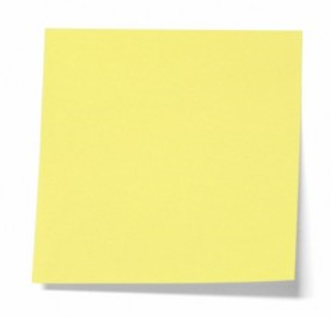 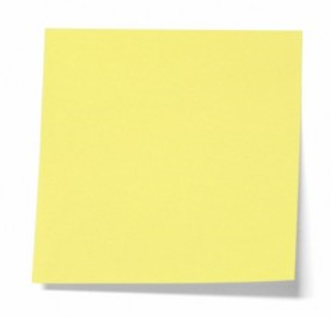 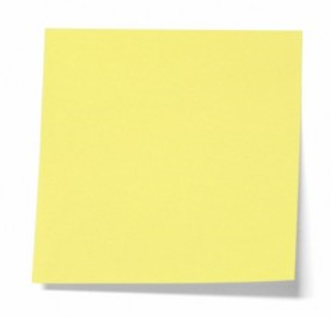 Maila inbjudan
Boka lokal
Planerar inför mötet
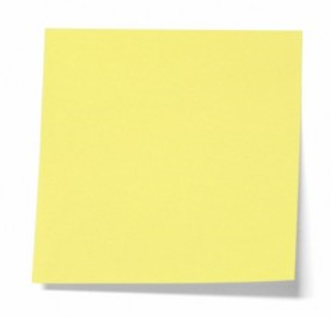 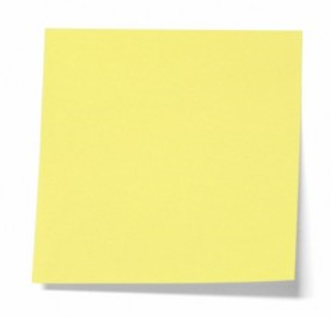 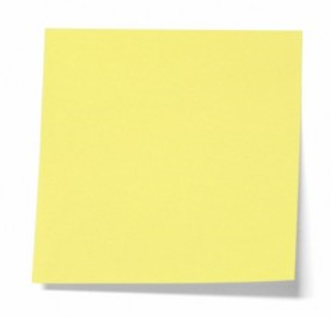 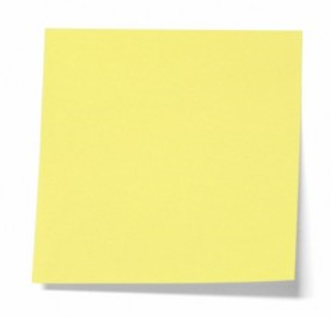 Möte
Genomföra mötet
Skriva mötesanteckningar
Boka fika
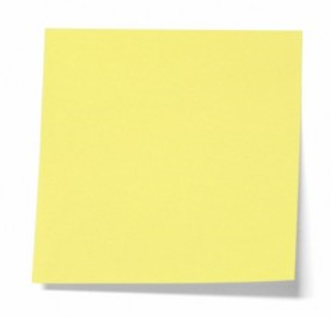 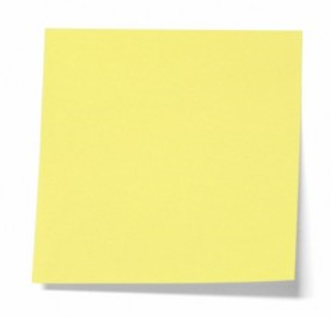 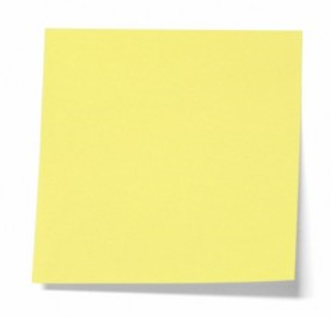 Utvärdera mötet
Sitta och vänta på kollegor som är försenade
Arkivera
[Speaker Notes: Denna bild kan användas för att illustrera hur resultatet av övningen kan se ut. Här används arbetsuppgiften ”möte” som exempel men det kan vara bra att ändra arbetsuppgift i bilden för att passa målgruppen.

Tänk på
Betona gärna den rutan som säger ”Sitta och vänta…” eftersom det då blir tydligt att även ”felaktiga” arbetsuppgifter ska synliggöras.]
Sortera arbetsuppgifter
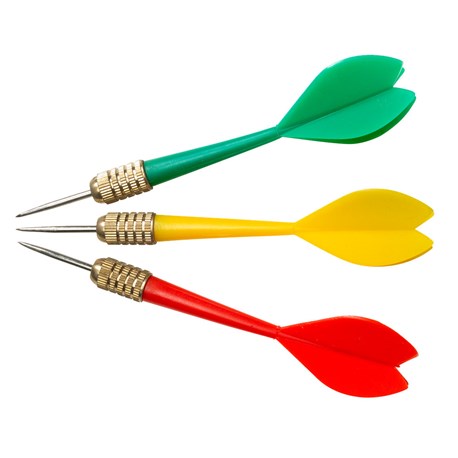 [Speaker Notes: Nu ska ni ska få jobba vidare med nästa uppgift som handlar om att sortera arbetsuppgifterna.
Sorteringen utgår från en piltavla och fyra färger, se nästa bild…]
Grönt – arbetsuppgifter som ingår i uppdraget och som inte kan delegeras till annan yrkesgrupp även om det fanns kompetens att delegera till.
Gult – arbetsuppgifter som inte behöver utföras av min yrkesgrupp men behöver utföras och stödjer dom gröna uppgifterna. 
Rött – arbetsuppgifter som inte ingår i eller direkt stödjer mitt uppdrag men som är relevanta att någon på arbetsplatsen utför.
Missar tavlan – arbetsuppgifter som borde sluta göras eller situationer och händelser som bara tar kraft och energi och behöver byggas bort så långt det går.
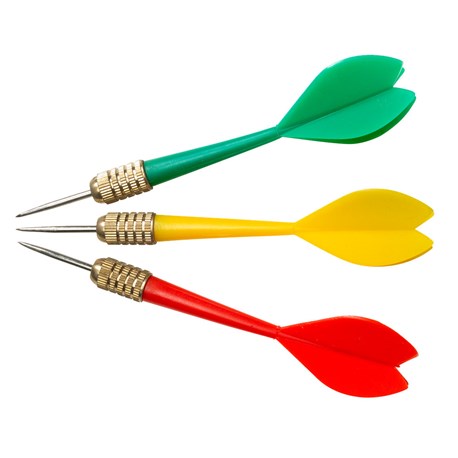 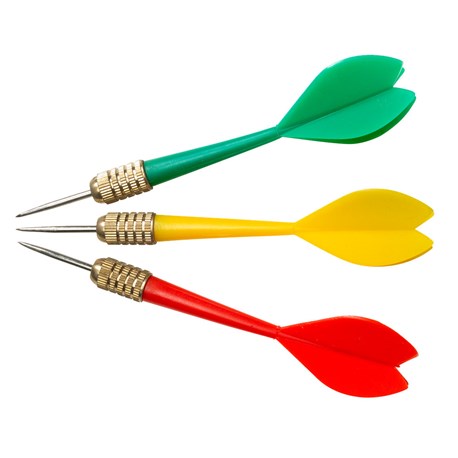 [Speaker Notes: Gå igenom alla kategorier:

Gröna arbetsuppgifter 
Arbetsuppgifter som ingår i mitt uppdrag (som X) och som inte kan delegeras till annan kompetens även om annan kompetens finns att delegera till. Alltså endast arbetsuppgifter som ingen annan än min yrkesgrupp FÅR göra. Utgår t.ex. från reglering som lagstiftning, läroplan, delegationsordning/reglemente mm. 
Exempel: chefer sätta lön, lärare sätta betyg…
 
Gula arbetsuppgifter 
Arbetsuppgifter som kan ingå i mitt uppdrag och som stödjer och behövs för att genomföra de uppgifter som bara jag (som X) får göra. Det handlar om arbetsuppgifter som är nödvändiga för att mitt uppdrag ska kunna utföras men kompetensen är inte reglerad någonstans. Andra kan alltså utföra uppgiften, det är inte viktigt vem, den värderingen gör vi senare. 
Exempel: lärare som bjuder in vårdnadshavare till utvecklingssamtal, socialsekreterare som bokar vandrarhem...

Röda arbetsuppgifter 
Arbetsuppgifter som inte ingår i mitt uppdrag, som inte direkt stödjer genomförandet av mitt uppdrag men som är relevanta att någon på arbetsplatsen utför. Arbetsuppgifter som underlättar för mig, för dem vi finns till för, som gör det trevligare på arbetsplatsen, som är bra att de utförs för logistik etc. 
Exempel: köksvecka, beställa kaffe, lärare som är cykelvakter på skola...

Missar tavlan – Svarta arbetsuppgifter 
Arbetsuppgifter som borde sluta göras eller situationer och händelser som bara tar kraft och energi och behöver byggas bort så långt det går.
Kan vara sådana arbetsuppgifter som ”hänger kvar” fast de inte behöver göras längre, sådant som görs av någon/några för att de vill men som inte fyller något behov egentligen eller arbetsuppgifter som blir ett resultat av ”missräkningar” som borde kunna minska genom åtgärder t.ex. någon uteblir från inbokade möten, upprörda brukare/anhöriga mm.
Exempel: vänta på kollegor, inställda möten, teknikstrul mm.

Tänk på
Formulera gärna exempel som är relevanta för målgruppen.
Fundera på om det blir tydligare för målgruppen att istället för ”uppdraget” och ”min yrkesgrupp” skriva ut/säga vilket uppdrag och yrkesgrupp det handlar om.]
Uppgift: Sortera arbetsuppgifter
Jobba i grupper och utse en dokumenterare. 
Sortera in arbetsuppgifterna i Excel-mallen. Börja med era post-itlappar.
Utgå ifrån uppdraget för den aktuella yrkesgruppen. 
När ni sorterar in arbetsuppgifterna tar ni samtidigt bort eventuella dubbletter. Det kan även dyka upp nya arbetsuppgifter som inte kom upp i lappövningen.

Summering
Diskutera gruppernas resultat
[Speaker Notes: Tänk på
Utifrån vad som faktiskt är reglerat och inte påverkbart så sorterar ni in arbetsuppgifterna efter färgerna som vi gick igenom tidigare. 
Utgå ifrån uppdraget för den aktuella yrkesgruppen: Fyll i aktuell yrkesgrupp där det är rödmarkerat. Om det finns lagar/förordningar eller rutiner som reglerar vem som får göra vad så är det bra att de finns tillgängliga, t ex utskrivna. 
Förtydliga att det kan vara så att deltagarna inte är överens om vilken färg en uppgift ska ha, då kan de placera uppgiften under flera färger och gärna skriva en kommentar om det i kolumnen övrigt. Det kan också vara så att alla inte gör samma uppgifter men ta med dem ändå.
Påminn deltagarna om att tänka på alla arbetsuppgifter i verksamheten. De kan t ex utgå från en arbetsdag. Samtidigt kanske vissa arbetsuppgifter bara utförs under en vecka eller en period av året, så det kan även vara bra att utgå från en längre tidsperiod.
Använd nästa bild för att illustrera att arbetsuppgifter kan innehålla både gröna, röda, gula och svarta delar. Viktigt att vara noggrann med detta för att få till en så bra analys som möjligt.

Summering
Ta upp en grupps resultat på storbild.
Börja gå igenom de gröna uppgifterna.
Övriga grupper tar bort dubbletter i sina listor.
Fortsätt med gula arbetsuppgifter, röda arbetsuppgifter och sist svarta arbetsuppgifter.
De som finns kvar på övriga gruppers listor efter dubbletterna tagits bort förs över om tid finns annars mailas till chef. Målet är att ha en enda lista, att använda i workshop 2.]
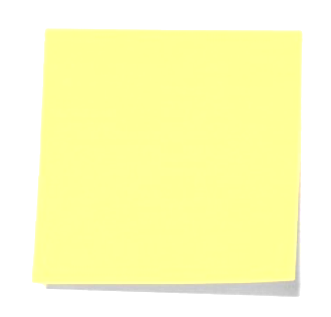 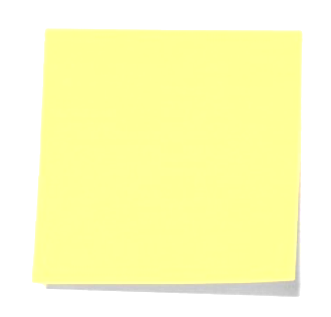 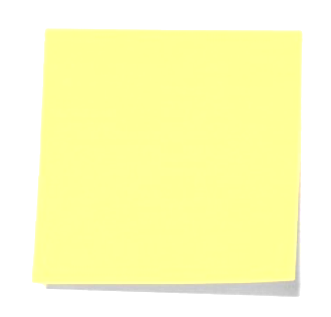 Planerar inför mötet
Boka Lokal
Maila inbjudan
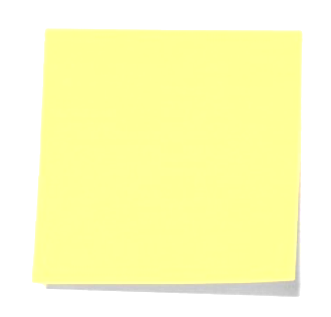 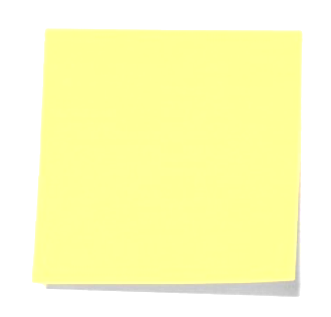 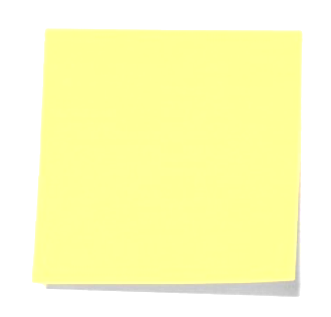 Genomföra mötet
Skriva mötes-anteckningar
Boka fika
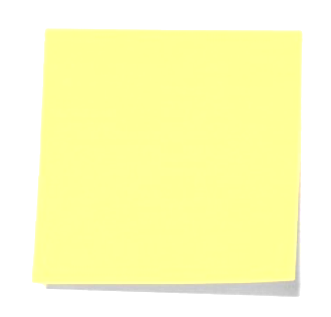 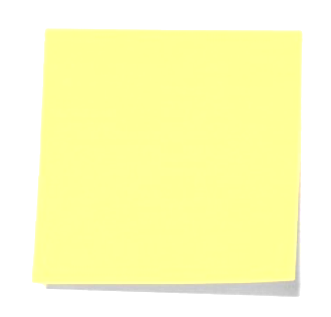 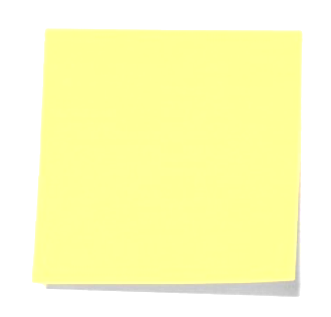 Utvärdera mötet
Inställt möte
Arkivera
[Speaker Notes: Denna bild är till för att illustrera hur färgsorteringen kan se ut, en fortsättning på exemplet med ”möte”. 
Om du justerade exemplet med möte är det bra om även detta exempel följer samma idé.]
Utvärdering
Skriv ner på post-it hur du bedömer workshopen utifrån nedanstående frågor:

Lägg till egna frågor. Se exempel på anteckningssidan.
[Speaker Notes: Se exempel på frågor vid utvärdering nedan. Frågor som är mer relaterade till målet med workshopen och hur ni vill gå vidare utifrån resultatet kan också formuleras. 
Be deltagarna fylla i utvärdering och samla in lapparna.

Alternativ 1
Vad tyckte du var bra?
Vad tyckte du var mindre bra?
Ditt  slutbetyg av  workshopen?
Mycket bra
Bra
Varken eller
mycket dåligt

Alternativ 2. 
Fråga 1: Hur stor är tilltron till att arbetet ska leda till en positiv utveckling för ert uppdrag? Skala 1-5 där 1= och 5=
Fråga 2 Hur väl investerad tid har detta varit? Skala 1-5 där 1= och 5=]
Välkommen till workshoptillfälle 2
Workshoptillfälle 1: Identifiera och sortera arbetsuppgifter
	Vad är ditt uppdrag?
	Identifiera arbetsuppgifter
	Sortera arbetsuppgifter
Workshoptillfälle 2: Nya perspektiv och arbetssätt
	Förslag på nya arbetssätt
[Speaker Notes: Förberedelser av processledare/ledning innan workshoptillfälle 2
Gå igenom resultatet från workshop 1, uppgift 2. Rensa listan på dubbletter om det inte har hunnits med. Välj ut ett antal arbetsuppgifter som du vill att grupperna tittar vidare på (välj utifrån kategorierna Effektivisera, Annan kompetens och Sluta göra, enligt bild 17-19. Dessa kommer att delas ut bland grupperna under workshopen. Ett förslag på upplägg är att någon grupp fördjupar sig kring vissa arbetsuppgifter och en annan grupp fördjupar sig i några andra men självklart kan också hela gruppen arbeta med varje del. I detta förberedande arbete är det särskilt viktigt att ansvarig chef är involverad i besluten.
Finns det arbetsuppgifter som hamnat under flera färger för att deltagarna uppfattar den olika? Kanske är det intressant att lyfta med deltagarna? 
Planera grupper och utse dokumenterare. Det finns tre sorters grupper, men är det många deltagare kan flera grupper behöva titta på samma uppgift.
Se till att listan över utvalda arbetsuppgifter är tillgänglig för varje grupp vid workshopstillfället, till exempel genom att skriva ut exemplar av den. Det kan också vara aktuellt att ge listan på förhand till deltagarna så att de kan förbereda sig.
Förbered för dokumentation, till exempel genom att använda ”Mall 2 Förslag på nya arbetssätt” eller utforma eget sätt att dokumentera uppgiften. 
På den här introducerande bilden/bilderna kan du själv lägga till och berätta om det du tycker att deltagarna behöver veta inför dagens workshop, t ex bild med dagens tid- och hållpunkter, när det ska vara rast osv. Ett förslag är att återigen visa bilden från ”Plan för arbetet” och visa var ni är i processen.]
Nya perspektiv och arbetssätt
Vad lärde vi oss workshop 1?
Vad har omvärld och rimlighet för betydelse?
Kan vi ändra våra arbetssätt?
[Speaker Notes: Idag skall vi ta en ny titt på den första arbetsuppgiften från workshop 1. Målet är att blicka framåt och diskutera hur er kompetens kan tas tillvara på bästa sätt, hur vissa arbetsuppgifter skulle kunna utföras i framtiden. För att göra det tar vi även hjälp av omvärlds- respektive rimlighetsperspektivet. 

Resultat från workshop 1
Under workshop 1 kartlade ni de arbetsuppgifter som ni bedömer enbart er yrkesbefattning får/ska utföra med tanke på grunduppdrag, legitimationskrav, förordningar mm. Det ger att vi nu har en god bild av den renodlade formella kompetensen som ni bör ha för den s.k. gröna listan. (vid extrem hög arbetsbelastning skulle de gröna arbetsuppgifterna vara de som ni och ingen annan yrkesbefattning ska göra medan tex gula skulle kunna ”delegeras” till andra.

Omvärld och rimlighet
Att arbeta uteslutande med gröna arbetsuppgifter kanske inte i alla verksamheter är möjligt eller ens eftersträvansvärt. Vi behöver också ta hänsyn till det omvärldsperspektiv vi diskuterade under workshop 1. Kommer ni ihåg uppgift 1 i workshop 1 där ni fick reflektera kring vilka andra omvärldsfaktorer som påverkade ert uppdrag (förändringar, servicemottagarens förväntningar och behov, digitalisering mm)? Vi behöver också ta med rimlighet i beräkningen: vad är rimligt och realistiskt utifrån omfattning av olika arbetsuppgifter, tillgängliga resurser, energi, engagemang och sunt förnuft för fortsatt arbetsglädje. Handlar mycket om er arbetsmiljö (koppla tillbaka till den eventuella arbetsglädjeuppgiften från inledningen i workshop 1).

Hur kan vi ändra våra arbetssätt - intro till uppgiften
Idag ska vi utgå från den sortering av arbetsuppgifter som vi gjorde i workshop 1. Den här uppgiften går ut på att ta fram underlag som chefer/chefen och/eller ledningsgruppen kan jobba vidare med.]
Uppgift: Förslag på nya arbetssätt
Gör vi rätt saker, gör vi saker rätt och gör rätt personer de sakerna?

Effektivisera
Annan kompetens
Sluta göra

Dessutom: Vad är rimligt?
[Speaker Notes: Vi ska titta på arbetsuppgifterna under respektive färg och fundera vidare på: 
Hur kan vi effektivisera arbetsuppgifter vi ska göra?
Vilka arbetsuppgifter skulle annan kompetens kunna utföra? 
Hur kan vi få bort arbetsuppgifter som inte gynnar arbetet och därför ska sluta göras? 
Vad är rimligt om vi tittar på vad blir bästa kvalitet gentemot mottagaren av våra tjänster och verksamheten, till exempel möjlighet att fortfarande få ”återhämtande” arbetsuppgifter (arbetsmiljön). 

Ni kommer arbeta i tre olika grupper som tittar på de här tre olika frågorna. 

Uppgiften:
Gå igenom de tre efterföljande bilderna i presentationen för att beskriva kategorierna och visa vilka frågor grupperna kommer arbeta med.
Dela upp deltagarna i tre grupper, alternativt att flera grupper tittar på samma uppgift, om det blir alltför många deltagare för att dela på tre.
Utgå från listan av utvalda arbetsuppgifter som processledaren/ledningen förberett.
Låt varje grupp titta på sina respektive frågor, t ex genom att ta hjälp av mallen Y (”Vad kan vi effektivisera….”) för att fylla i svaren på frågorna, alternativt skriv ut ppt-bilderna 
Varje grupp utser en dokumenterare och dokumenterar i mallen ”Y” eller på det sätt som passar bäst.
Varje grupp väljer några arbetsuppgifter som känns angelägna. 
Grupperna kan komma att titta på samma arbetsuppgifter, då samma kategorier arbetsuppgifter används i olika grupper parallellt, t ex gula och röda arbetsuppgifter, vilket är i sin ordning.

Efter uppgiften
Låt varje grupp presentera 1-3 arbetsuppgifter som man arbetat med. Tar cirka 30 minuter, beroende på antal deltagare.]
Grupp 1: Effektivisera
Gröna och gula arbetsuppgifter. Titta på vilka arbetsuppgifter som skulle kunna utföras effektivare.
Välj arbetsuppgift/er som kan göras på annat sätt – beskriv hur.
Vilken/vilka yrkeskategorier berörs?
Åtgärder för att kunna göra på annat sätt, tex arbetssätt, teknik...
Påverkas mottagare av ett förändrat arbetssätt
Omfattning av arbetsuppgiften, dvs tidsåtgång, frekvens den utförs osv.
Finns det risker eller vinster med det här förslaget?
Övriga kommentarer
[Speaker Notes: Arbetsuppgifter som kan effektiviserasKan saker i omvärlden påverka hur den är uppgiften kommer utföras framåt, finns den kvar, ska alla göra den?]
Grupp 2: Annan kompetens
Gula och röda arbetsuppgifter. Titta på vilka arbetsuppgifter som skulle kunna utföras av person eller yrkesgrupp med annan kompetens än idag.
Välj arbetsuppgift/er som kan utföras av annan kompetens
Vilken/vilka yrkeskategorier berörs (vem gör detta idag)?
Vilken kompetens krävs för arbetsuppgiften?
Omfattning av arbetsuppgiften, dvs tidsåtgång, frekvens den utförs osv.
Finns det  risker eller vinster med det här förslaget?
Övriga kommentarer
[Speaker Notes: Arbetsuppgifter som kan utföras av annan kompetensVilka arbetsuppgifter kan utföras av annan kompetens? Kan kanske annan kompetens utföra den mer kvalificerat? Finns det ”risker” med att annan kompetens utför uppgiften?]
Grupp 3: Sluta göra
Svarta och röda arbetsuppgifter. Titta på vilka arbetsuppgifter som skulle kunna sluta göras på kort eller längre sikt.
Välj arbetsuppgift/er som ska sluta att göras 
Vilken/vilka yrkeskategorier berörs?
Vilka mottagare av arbetsuppgiften berörs?
Åtgärder för att kunna sluta utföra arbetsuppgiften?
Omfattning av arbetsuppgiften, dvs tidsåtgång, frekvens den utförs osv.
Finns det risker eller vinster med det här förslaget?
Övriga kommentarer
[Speaker Notes: Arbetsuppgifter ska borde sluta göras på kort eller längre siktFinns det arbetsuppgifter som borde utföras på ett annat sätt för att inte uppfattas som röda eller svarta? Finns det arbetsuppgifter som vi idag gör men som vi borde sluta göra helt på sikt?]
Avslutning och vägen framåt
Summering av uppgiften
Vad händer sen?
[Speaker Notes: Summering 
Beroende på tid kvar: Låt varje grupp presentera 1-3 arbetsuppgifter som man arbetat med.
Gå tillbaka till målsättningen för arbetet som presenterades i workshop 1, lägg eventuellt till det i en bild. Reflektera över hur ni uppfyllt syfte och mål såhär långt. 
Ett sätt att förhålla sig till resultatet av arbetet såhär långt kan vara:
Gör vi rätt saker? Nja, men vi har ett underlag för att sluta göra ”fel” saker.
Gör vi saker rätt? Nja, vi har ett underlag för att effektivisera och utveckla arbetssätten.
Gör rätt kompetens rätt saker? Nja, vi har identifierat arbetsuppgifter som kan/bör byta till annan kompetens som utför dem.

Avrundning
Beskriv hur processen framöver ser ut för ledningsgruppen. 
Beskriv hur det fortsatta arbetet och informationen till deltagarna kommer se ut fortsättningsvis. 

Förslag till slutord (gärna chef/ledning)
Vi har genomfört de två workshoparna som står för kartläggning och analys i metoden, nu återstår fortsatt analys av ledningsgruppen utifrån dessa underlag ni bidragit med dessa tillfällen. Ledningsgruppen ansvarar för hur det fortsatta arbetet ser ut, att eventuella förändringar genomförs och följs upp. Oavsett var vi landar efter att vi i ledningsgruppen har tagit ställning så har vi fått med oss resultat och effekter när det gäller att arbeta med arbetsmiljön och främst den organisatoriska och sociala arbetsmiljön. Vi har också bra underlag för att ha rätt kompetens och bemanning både nu och framöver. Underlaget kan också användas vid kommande rekryteringar, för att bredda kompetensen och även underlag för den strategiska kompetensförsörjningen. Det arbetet ni gjort och det som vi kommer fortsätta göra kommer förhoppningsvis också att öka kvaliteten och måluppfyllelsen på våra tjänster till medborgare/brukare/elev. Och sist men inte minst så har hela processen präglats av delaktighet och inflytande helt i enlighet med samverkanssystemet.]
Utvärdering
Skriv ner på post-it hur du bedömer workshopen utifrån nedanstående frågor:

Lägg till egna frågor. Se exempel på anteckningssidan.
[Speaker Notes: Se exempel på frågor vid utvärdering nedan. Frågor som är mer relaterade till målet med workshopen och hur ni vill gå vidare utifrån resultatet kan också formuleras. 
Be deltagarna fylla i utvärdering och samla in lapparna.

Alternativ 1
Vad tyckte du var bra?
Vad tyckte du var mindre bra?
Ditt  slutbetyg av  workshopen?
Mycket bra
Bra
Varken eller
mycket dåligt

Alternativ 2. 
Fråga 1: Hur stor är tilltron till att arbetet ska leda till en positiv utveckling för ert uppdrag? Skala 1-5 där 1= och 5=
Fråga 2 Hur väl investerad tid har detta varit? Skala 1-5 där 1= och 5=]